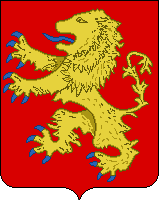 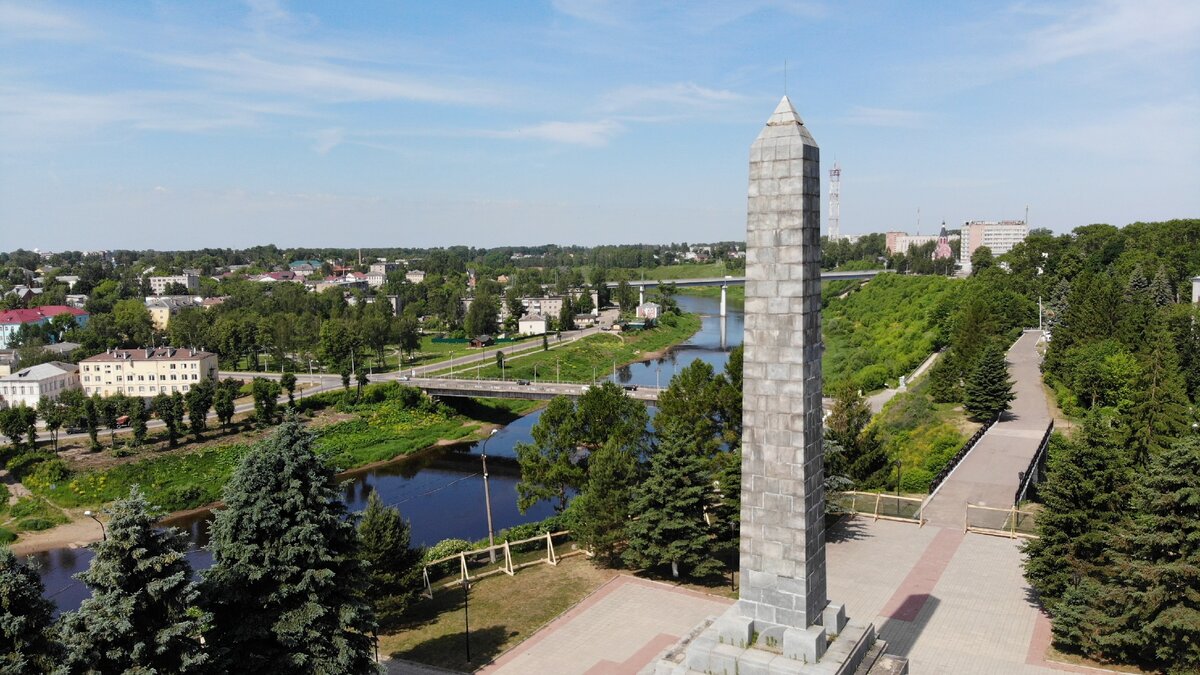 К проекту решения думы ржевского муниципального округа 
«ОБ утверждении отчета об исполнении бюджета муниципального образования тверской области города Ржев за 2022 год»
Термины
Бюджет — форма образования и расходования денежных средств, 
предназначенных для финансового обеспечения задач и функций 
государства и местного самоуправления
Бюджетная система Российской Федерации — 
основанная на экономических отношениях и государственном устройстве
 Российской Федерации, регулируемая законодательством Российской
 Федерации совокупность федерального бюджета, бюджетов субъектов Российской
 Федерации, местных бюджетов и бюджетов государственных внебюджетных фондов:
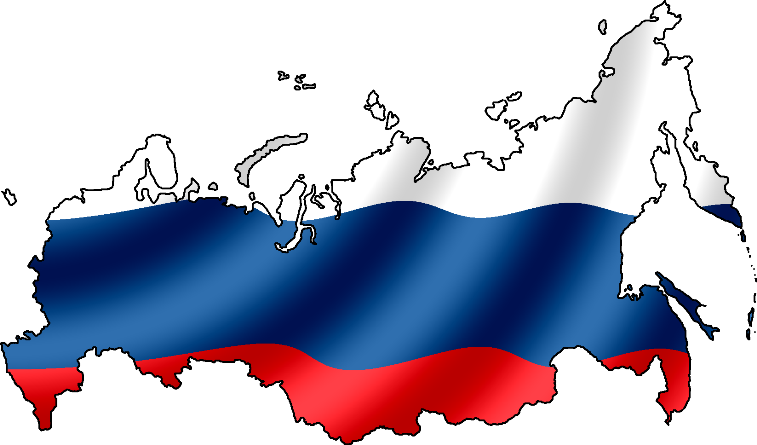 Бюджет 
Российской
Федерации (федеральный бюджет)
Бюджеты 
государственных внебюджетных фондов
Бюджеты 
субъектов 
Российской Федерации (региональные бюджеты)
Бюджеты 
муниципальных образований 
(местные бюджеты)
Термины
Бюджетный кодекс Российской Федерации Глава 5 
Принципы бюджетной системы Российской Федерации:










       Бюджетный кодекс Российской Федерации статья 36 принцип прозрачности (открытости) означает:
       — обязательное опубликование в средствах массовой информации утвержденных бюджетов и отчетов об их исполнении;
       — обязательную открытость для общества и средств массовой информации проектов бюджетов;
       — стабильность и (или) преемственность бюджетной классификации Российской Федерации.
       
       Бюджетный кодекс Российской Федерации Глава 1 Статья 6: 
       Доходы бюджета — поступающие в бюджет денежные средства, за исключением средств, являющихся в соответствии с настоящим Кодексом источниками финансирования дефицита бюджета;
       Расходы бюджета — выплачиваемые из бюджета денежные средства, за исключением средств, являющихся в соответствии с настоящим Кодексом источниками финансирования дефицита бюджета;
       Дефицит бюджета — превышение расходов бюджета над его доходами;
       Межбюджетные трансферты — средства, предоставляемые одним бюджетом бюджетной системы Российской Федерации другому бюджету бюджетной системы Российской Федерации;
       Государственный и муниципальный долг — обязательства, возникающие из государственных или муниципальных заимствований, гарантий по обязательствам третьих лиц, другие обязательства в соответствии с видами долговых обязательств, установленными настоящим Кодексом, принятые на себя Российской Федерацией, субъектом Российской Федерации или муниципальным образованием.
1. 
Единства бюджетной системы Российской Федерации;
8. 
Адресности и целевого характера бюджетных средств;
3. 
Сбалансированности бюджета;
10. 
Единства кассы.
6. 
Прозрачности (открытости);
2. Полноты отражения доходов, расходов и источников финансирования дефицитов бюджетов;
5. 
Общего (совокупного) покрытия расходов бюджетов;
4. 
эффективности использования бюджетных средств;
7. 
Достоверности бюджета;
9. Подведомственности расходов бюджетов;
Термины
Муниципальная программа города Ржева Тверской области (далее - муниципальная программа) — система мероприятий, взаимоувязанных по задачам, срокам осуществления и ресурсам, мер муниципального регулирования и мер управления муниципальной собственностью города Ржева, обеспечивающая в рамках реализации муниципальных полномочий  города Ржева достижение, целей стратегии социально-экономического развития города Ржева и (или) программы социально-экономического развития города Ржева, утвержденных в установленном порядке (далее - стратегия и (или) программа социально-экономического развития  города Ржева Тверской области);



              Подпрограмма муниципальной программы (далее - подпрограмма) — часть муниципальной программы,  являющаяся одним из направлений реализации муниципальной программы и обеспечивающая достижение целей муниципальной программы;
       

       Администратор муниципальной программы — исполнительный орган власти города Ржева, являющийся главным распорядителем средств бюджета города Ржева Тверской области, исполняющий функции муниципального заказчика, наделенный полномочиями по разработке и реализации муниципальной программы и (или) ее подпрограмм и несущий ответственность за реализацию муниципальной программы и ее эффективность;
       

       Главный администратор программы — администратор муниципальной программы, координирующий деятельность других администраторов муниципальной программы по разработке и реализации муниципальной программы и (или) ее подпрограмм и определенный при наличии двух и более администраторов муниципальной программы, а также выполняющий функции администратора муниципальной программы в части, касающейся его полномочий;
Термины
Цель муниципальной программы — ожидаемое (планируемое) состояние дел в сфере реализации муниципальной программы, достигаемое при выполнении комплекса мероприятий, связанное с реализаций положений стратегии и (или) программы социально-экономического развития города Ржева Тверской области и оцениваемое с помощью показателей;

       Задача подпрограммы — направление деятельности главного администратора муниципальной программы и (или) администратора (администраторов) муниципальной программы, обеспечивающее достижение цели или целей муниципальной программы во взаимосвязи с другими задачами подпрограммы;

       

       Мероприятие подпрограммы (далее - мероприятие) — конкретное действие главного администратора муниципальной программы и (или) администратора (администраторов) муниципальной программы для решения соответствующей задачи подпрограммы;

       Показатель цели муниципальной программы — конечный результат реализации муниципальной программы, выраженный в количественно измеримых показателях достижения цели муниципальной программы;

       Показатель задачи подпрограммы — конечный результат выполнения подпрограммы, выраженный в количественно измеримых показателях решения задачи подпрограммы;

       Показатель мероприятия подпрограммы (административного мероприятия) — непосредственный результат выполнения мероприятия подпрограммы (административного мероприятия), выраженный в количественно измеримых показателях;
       
       Целевое значение показателя — достигаемое в последний год реализации муниципальной программы значение показателя, который формируется нарастающим итогом.
Основные показатели 
Социально-экономического развития  города Ржева
за 2022 год
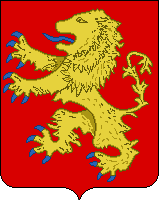 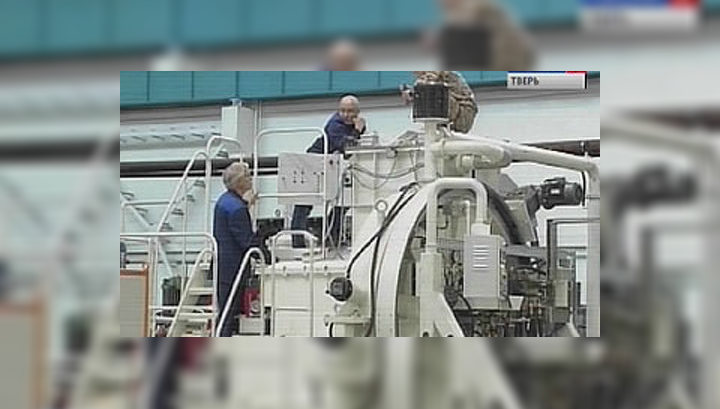 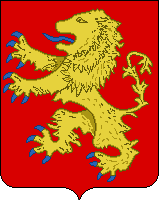 Промышленное производство
Основная отрасль материального производства в экономике г. Ржева - промышленность. В ней занято более четверти работающего населения. Промышленные предприятия являются основным источником доходов бюджета города, обеспечивая около 90% налоговых поступлений, и поэтому от их эффективной деятельности зависят реальные возможности решения основных социально-экономических проблем.
Объем отгруженных товаров собственного производства, выполненных работ и услуг по крупным и средним предприятиям составил 11 697,5 млн. руб. (116,9%  к предшествующему 2021 году). Оборот крупных и средних предприятий  составил  20 279,9 млн. руб. (114,8% к аналогичному периоду 2021 года).
Структура обрабатывающих производств города Ржева
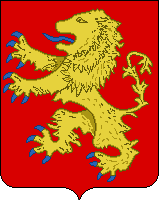 8
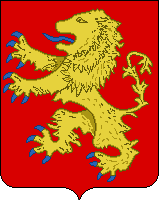 Потребительский рынок, индекс потребительских цен
По данным Тверьстата оборот розничной торговли крупных и средних предприятий за 2022 год составил  5 053,2 млн. руб., к соответствующему периоду прошлого года увеличился на 14,0%.
Оборот общественного питания крупных и средних предприятий за 2022 год увеличился на 4,8% по сравнению с аналогичным периодом прошлого года и составил 9,5 млн.руб.
Сводные индексы потребительских цен 
по Тверской области (2022 год)
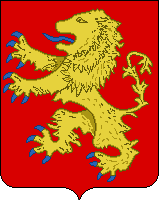 Численность населения
Предварительная численность постоянного населения города Ржева на начало 2023 года составила 54 105 чел.
Показатели естественного движения населения, чел.
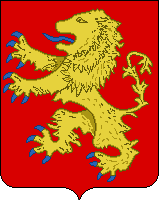 Уровень безработицы
Уровень регистрируемой безработицы на 01 января 2023 года  составил 0,2 %. Коэффициент напряженности на рынке труда 0,1%.
         В органах службы занятости на начало года  зарегистрировано 102 чел. в целях поиска работы, из них безработными признаны 76 чел.
Уровень безработицы , %
Количество вакансий, ед.
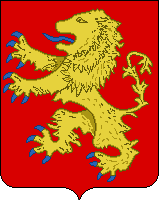 Среднемесячная заработная плата, прожиточный минимум
Фонд начисленной заработной платы всех работников по крупным и средним предприятиям города Ржева за 2022 год увеличился на 8,7 % по сравнению с соответствующим периодом прошлого года и составил 5,6 млрд. руб. Рост среднемесячной заработной платы за 2022 год составил 10,8 % к соответствующему периоду 2021 года. 
Величина прожиточного минимума по Тверской области 2022 год : для трудоспособного населения – 14 565,0 руб.; для пенсионеров – 11 492,0 руб.;
Среднесписочная численность, чел.
Среднемесячная заработная плата, руб.
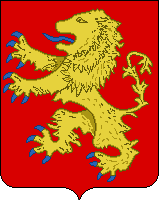 Общие характеристики 
Бюджета города Ржева 
за 2022 год
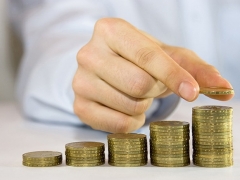 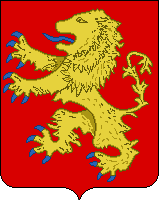 Основные задачи и приоритетные направления бюджетной политики города Ржева 
в 2022 году
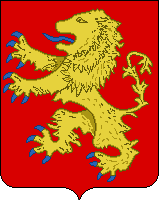 Основные мероприятия по повышению доходов бюджета города Ржева
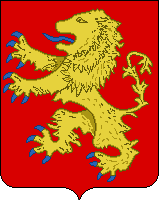 Основные параметры бюджета города Ржева 
В 2021-2022 годах
(тыс. руб.)
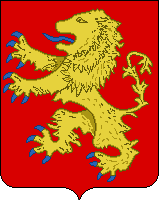 Основные параметры бюджета города Ржева 
В 2020-2022 годах
(тыс. руб.)
Доходы 
Бюджета города Ржева
за 2022 год
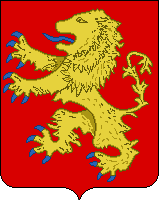 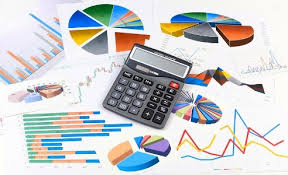 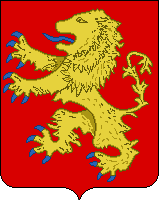 доходы бюджета города Ржева
формируются в соответствии с
Бюджетным законодательством 
Российской Федерации
Законодательством 
о налогах и сборах
Законодательством об иных 
обязательных платежах
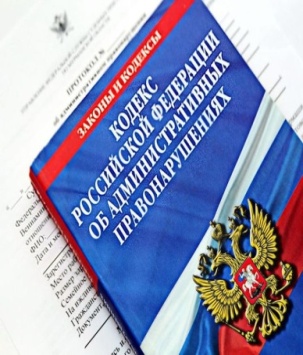 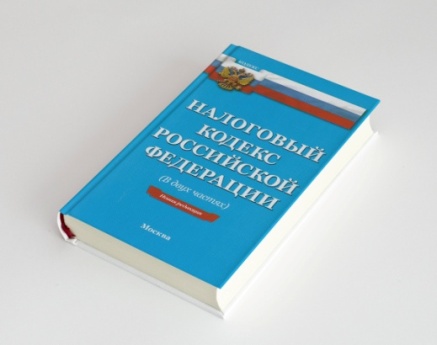 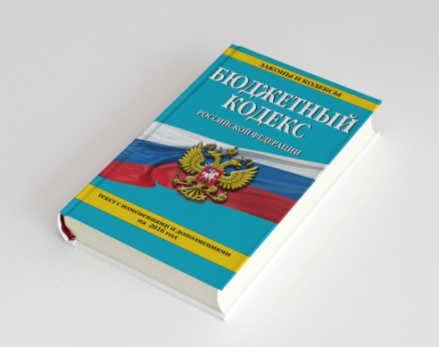 На основе:
Доходные источники бюджета города Ржева
В 2022 году
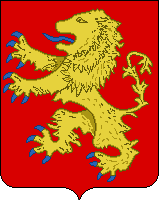 Безвозмездные поступления
(ст.41 БК РФ)
Налоговые доходы
 (ст.61.2 БК РФ)
Неналоговые доходы
 (ст.62 БК РФ)
По нормативу 60%:
∙Плата за негативное воздействие на окружающую среду

По нормативу — 100%:
 Доходы в виде арендной платы за землю;
 Доходы от сдачи в аренду муниципального имущества;
 Доходы от перечисления части прибыли МУП; 
 Прочие поступления от использования муниципального имущества;
 Плата за предоставление права на размещение и эксплуатацию нестационарного торгового объекта, установку и эксплуатацию рекламных конструкций;
 Доходы от оказания платных услуг казенными учреждениями и компенсаций затрат бюджета городского округа;
 Доходы от продажи муниципального имущества;
 Доходы от продажи земли;
 Прочие неналоговые доходы, в т.ч. Инициативные платежи на реализацию ППМИ

 Штрафы:
(по нормативу 50%)
— установленные КоАП, взыскиваемые администраторами доходов бюджета областного уровня;
— в погашение задолженности, образовавшейся до 1 января 2020г., подлежащей зачислению в федеральный бюджет и бюджет муниципального образования

(по нормативу 100%):
— в возмещение вреда автомобильным дорогам местного значения;
— за несоблюдение муниципальных правовых актов;
— в случае просрочки исполнителем обязательств по муниципальным контрактам;
— в погашение задолженности, образовавшейся до 1 января 2020г., подлежащей зачислению в бюджет муниципального образования
Доходы в виде отчислений от федеральных и региональных налогов и сборов по нормативам, установленным в соответствии с бюджетным законодательством:

 Налог на доходы физических лиц 
— с доходов до 5 млн. руб. :
(2022г. по нормативу 39,93%);
— с доходов, превышающих 5 млн. руб.
(по нормативу 13%)

 Доходы от уплаты акцизов на дизельное топливо, моторные масла, автомобильный и прямогонный бензин — в целях формирования дорожных фондов
(по нормативу 0,0854%)

Налоги, взимаемые с применением упрощенной системы налогообложения:
(2022г. по нормативу 17,50%);

По нормативу — 100%:
Единый налог на вмененный доход для отдельных видов деятельности;
 Единый сельскохозяйственный налог;
 Налог, взимаемый в связи с применением патентной системы налогообложения;
 Государственная пошлина по делам, рассматриваемым в судах общей юрисдикции, мировыми судьями;
 Задолженность и перерасчеты по отмененным местным налогам

По нормативу — 90%:
 Единый налог на вмененный доход для отдельных видов деятельности (за налоговые периоды, истекшие до 1 января 2011 года)
Местные налоги,
полностью зачисляемые 
в бюджет города:

 Налог на имущество физических лиц;

 Земельный налог:
— с организаций;
— с физических лиц
Межбюджетные трансферты  (МБТ):
— дотации,
— субсидии,
— субвенции,
— иные межбюджетные трансферты;

 Безвозмездные поступления от физических и юридических лиц 
(гранты и 
денежные пожертвования получателям средств бюджета городского округа, 
прочие безвозмездные поступления)
Доходы бюджета города Ржева
2020-2022 годы
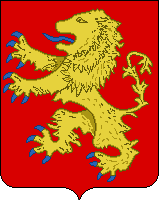 (тыс. руб.)
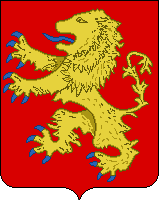 Налоговые Доходы бюджета города Ржева 
в 2020-2024 годах
(тыс. руб.)
неналоговые Доходы бюджета города Ржева 
в 2020-2022 годах
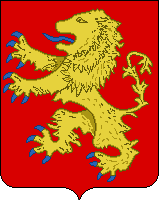 (тыс. руб.)
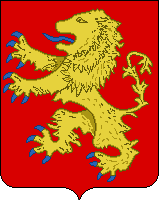 Безвозмездные поступления в бюджет города Ржева 
в 2020-2022 годах
(тыс. руб.)
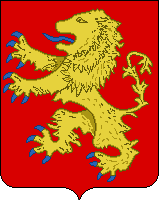 Структура доходов бюджета города Ржева 
за 2022 год
(тыс. руб.)
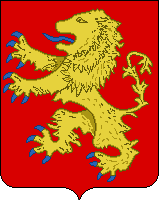 структура налоговых и неналоговых доходов бюджета города Ржева 3а 2022 год
(тыс. руб.)
Основу поступлений налоговых и неналоговых доходов 91,29% (545 642,4 тыс. руб.) составили:
налог на доходы физических лиц (63,70%), налоги с применением упрощенной системы налогообложения (5,07%), 
земельный налог (12,63%), доходы от сдачи в аренду земли (4,07%) и имущества (3,82%), доходы от приватизации и реализации имущества, находящегося в муниципальной собственности (2,00%)
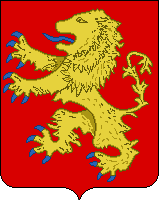 динамика налоговых и неналоговых доходов бюджета города Ржева за 2019-2022 годы
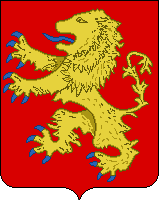 динамика безвозмездных поступлений из федерального и областного бюджетов за 2019-2022 годы
(тыс. руб.)
субсидии из федерального и областного бюджетов 
в 2022 году
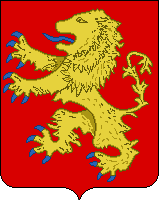 29
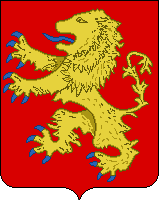 субвенции из федерального и областного бюджетов в 
в 2022 году
Ежемесячное денежное вознаграждение за классное руководство педагогическим работникам муниципальных общеобразовательных организаций:
      — 19 608,1 тыс. руб. (100%)
Компенсация части платы, взимаемой с родителей за присмотр и уход за детьми, посещающими организации дошкольного образования:
       — 10 920,2 тыс.руб.
(исполнение 74,7% при плане 14 623 тыс. руб.)
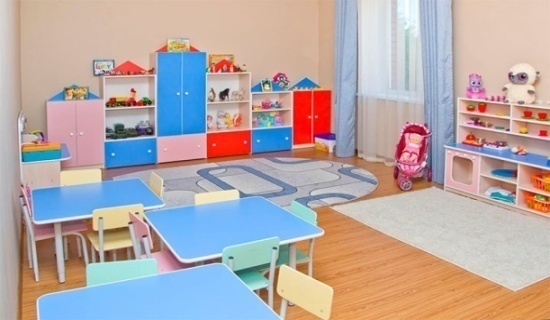 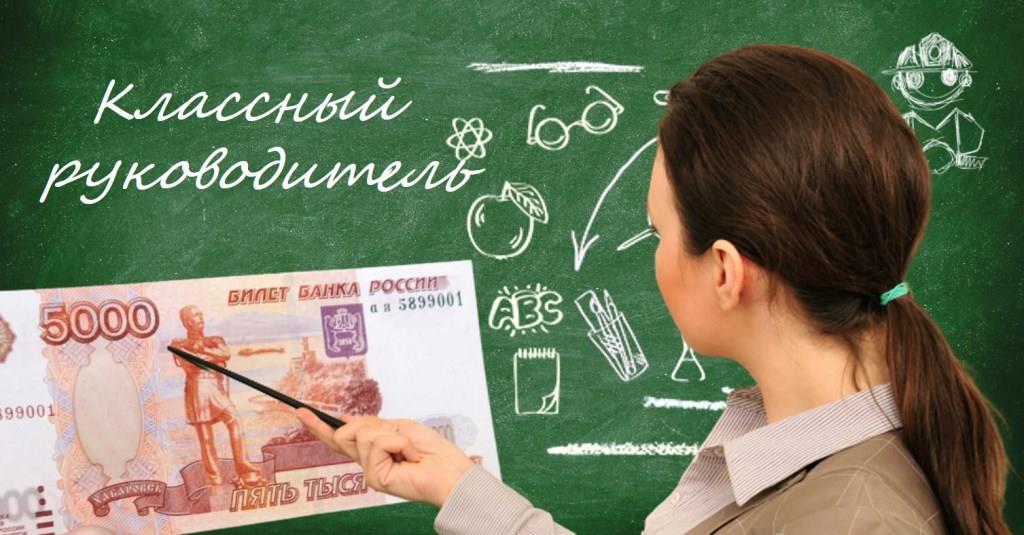 Составление списков кандидатов в присяжные заседатели судов общей юрисдикции: 
 – 209,8 тыс. руб. (100%)
Предоставление жилых помещений детям-сиротам и детям, оставшимся без попечения родителей:
 — 4 125,8 тыс. руб.  (100%)
Государственная регистрация актов гражданского состояния: 
– 1 966,0 тыс. руб.  (100%)
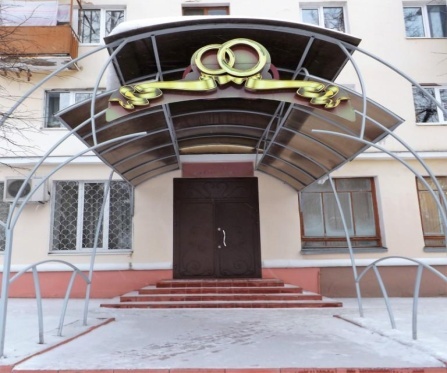 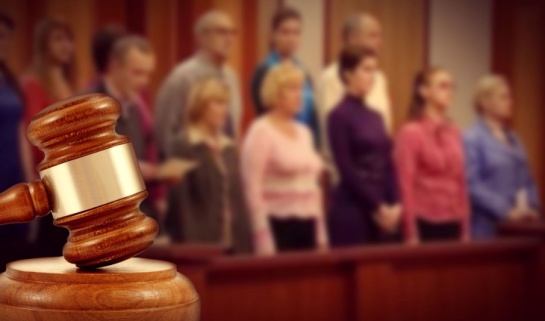 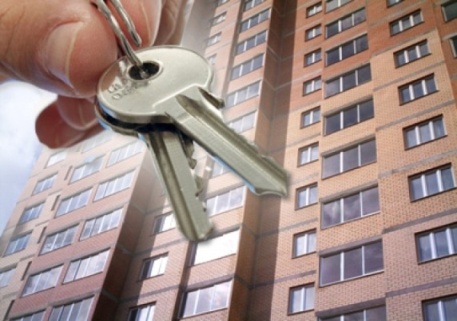 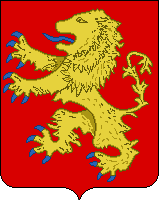 субвенции из федерального и областного бюджетов 
в 2022 году
Иные  межбюджетные трансферты бюджету города Ржева
в 2022 году
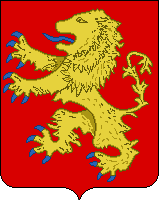 На создание комфортной городской среды
–  95 820,0 тыс. руб. (100%)
Прочие межбюджетные трансферты
- 12 766,0 тыс. руб. 
(99,1% при плане 12 887,3 тыс. руб.)
На содействие развитию малого и среднего предпринимательства в сфере туризма 
–  4 930,2 тыс. руб. (100%)
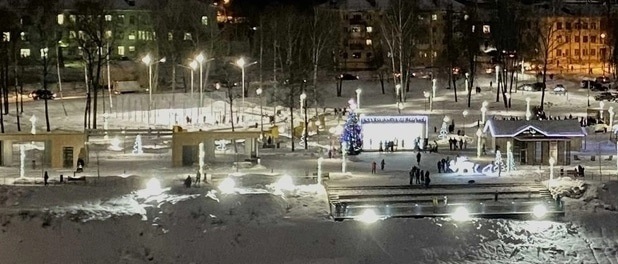 На реализацию мероприятий по обращениям, поступающим к депутатам Законодательного Собрания Тверской области в рамках реализации ППМИ – 300,0 тыс. руб. (100%):
– Устройство детской площадки на придомовой территории: г. Ржев,  Советская пл., д. 11 – 150,0 тыс. руб.;
–  Устройство спортивной площадки на придомовой территории: г. Ржев,  ул. Ленина, д. 14а – 150,0 тыс. руб.
На приобретение и установку детских игровых комплексов:
–  990,0 тыс. руб. 
(99,0% при плане 1 000 тыс. руб.)
На реализацию образовательных проектов в рамках поддержки школьных инициатив:
–  648,0 тыс. руб. (100%)
На реализацию мероприятий по переселению граждан из аварийного жилищного фонда:
–  278,0 тыс. руб. (100%):
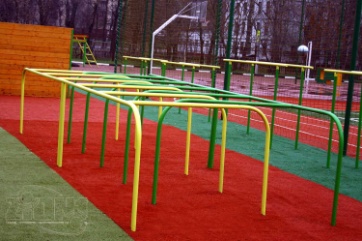 На реализацию Закона Тверской области от 16.02.2009 № 7-ЗО  «О статусе города Тверской области, удостоенного почетного звания Российской Федерации  
«Город воинской славы»» 

– 4 374,8 тыс. руб.
(97,5%  при плане
 4 486,1 тыс. руб.)
МДОУ детский сад № 6 
Приобретение:  
– мебели и линолеума – 120,0 тыс. руб.;
–  ковров, краски и шпаклевки  – 120,0 тыс. руб.;
–  театральных костюмов, игр, игрушек  – 100,0 тыс. руб.
На реализацию мероприятий по обращениям, 
поступающим к депутатам 
Законодательного Собрания Тверской области:
–  1 245,0 тыс. руб. (100%):
Приобретение аварийно-спасательного оборудования для ликвидации чрезвычайных ситуаций природного и техногенного характера
– 75,0 тыс. руб.
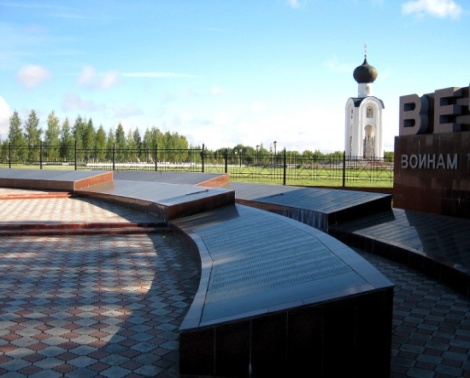 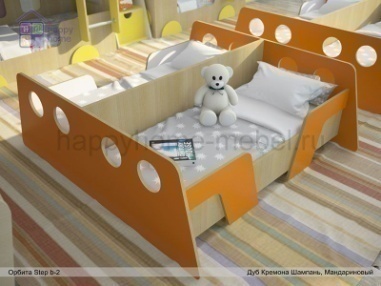 МДОУ детский сад № 21 Приобретение и установка теневого навеса 
– 380,0 тыс. руб.
Приобретение и установка комплектов турникетов для занятия воркаутом на территориях, прилегающих к домам по:
ул. Октябрьская, д. 8а и 
ул. Тимирязева, д. 1 
–  250,0 тыс. руб.
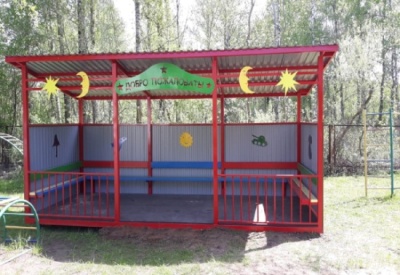 МДОУ детский сад № 29 
Приобретение детских кроватей
– 100,0 тыс. руб.
МДОУ детский сад № 22 
Приобретение детских кроватей
– 100,0 тыс. руб.
32
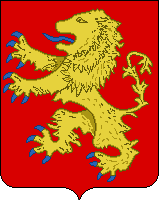 расходы 
Бюджета города Ржева
за 2022 год
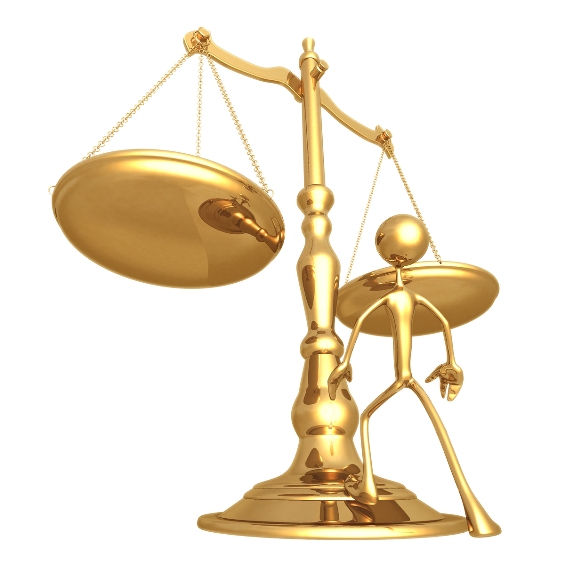 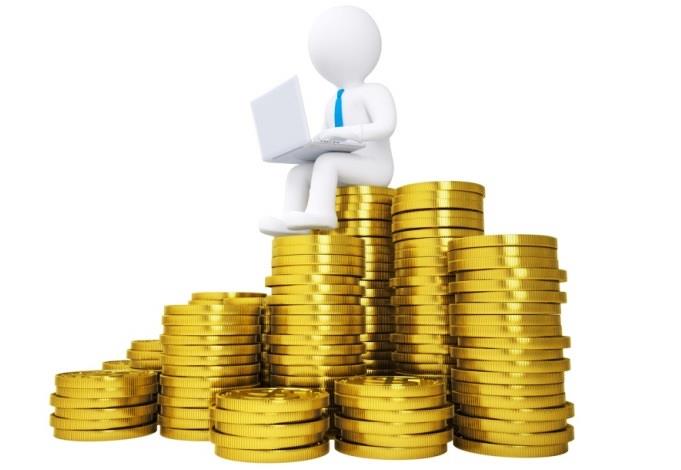 Расходы бюджета представляют собой денежные средства выплачиваемые из бюджета, за исключением средств, являющихся источниками  финансирования дефицита бюджета
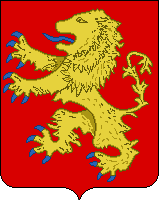 . 

	
	Формирование расходов осуществляется в соответствии с расходными  обязательствами, обусловленными установленным законодательством  разграничением полномочий, исполнение которых должно происходить в очередном финансовом году за счёт средств соответствующих бюджетов.

        Расходы бюджета города Ржева распределены: 
        по 10 разделам бюджетной  классификации;
 по 13 муниципальным программам;
 по 10 распорядителям бюджетных средств.
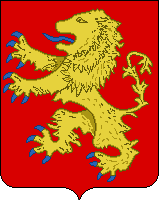 Основные подходы к формированию расходов бюджета  города Ржева на 2022 год
Сохранение социальной направленности бюджета
Повышение качества Муниципальных программ города Ржева Тверской области
Повышение эффективности оказания муниципальных услуг
Оптимизация расходов в целях обеспечения финансирования приоритетных расходных обязательств
Обеспечение реализации Указов Президента
Российской Федерации
Исполнение расходов бюджета города Ржева                                                                                                                               по разделам классификации расходов бюджета за 2022 год
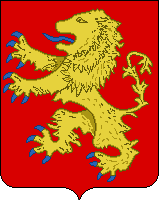 тыс. руб.
Программные и непрограммные расходы бюджета  за 2022 год
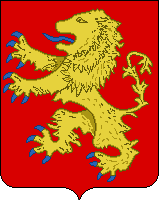 тыс. руб.
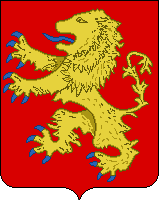 Расходы бюджета города Ржева за 2022 год на реализацию Муниципальной программы «Обеспечение правопорядка и безопасности населения города Ржева Тверской области» на 2020 – 2025 годы
Основные направления расходования бюджетных средств в 2022 году:
Установка фото и видео фиксации в общественных местах. местах массового скопления людей
262,6
тыс. руб.
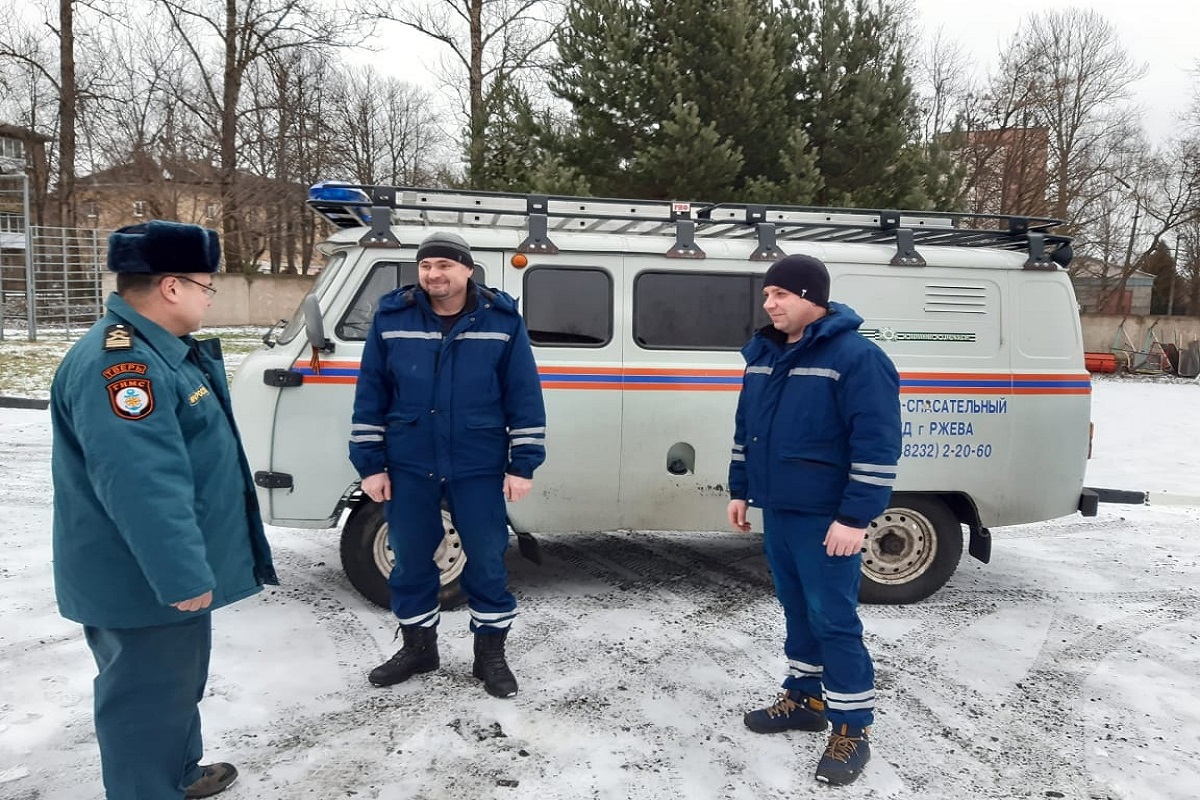 Обеспечение комплексной безопасности объектов муниципальной собственности администрации города Ржева Тверской области
174,3
тыс. руб.
174,3
тыс. руб.
100,0
тыс. руб.
Проведение мероприятий, акций для учащихся в каникулярное время
Проведение мероприятий по организации временного трудоустройства несовершеннолетних граждан в возрасте от 14 до 18 лет в свободное от учебы время
200,0
тыс. руб.
10 717,2
тыс. руб.
Обеспечение казенного учреждения Управление по делам гражданской обороны города Ржева Тверской области
Расходы бюджета города Ржева за 2022 год на реализацию Муниципальной программы «Развитие жилищно-коммунального хозяйства города Ржева Тверской области»  на 2021 – 2026 годы
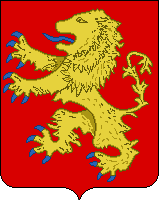 Основные направления расходования бюджетных средств в 2022 году:
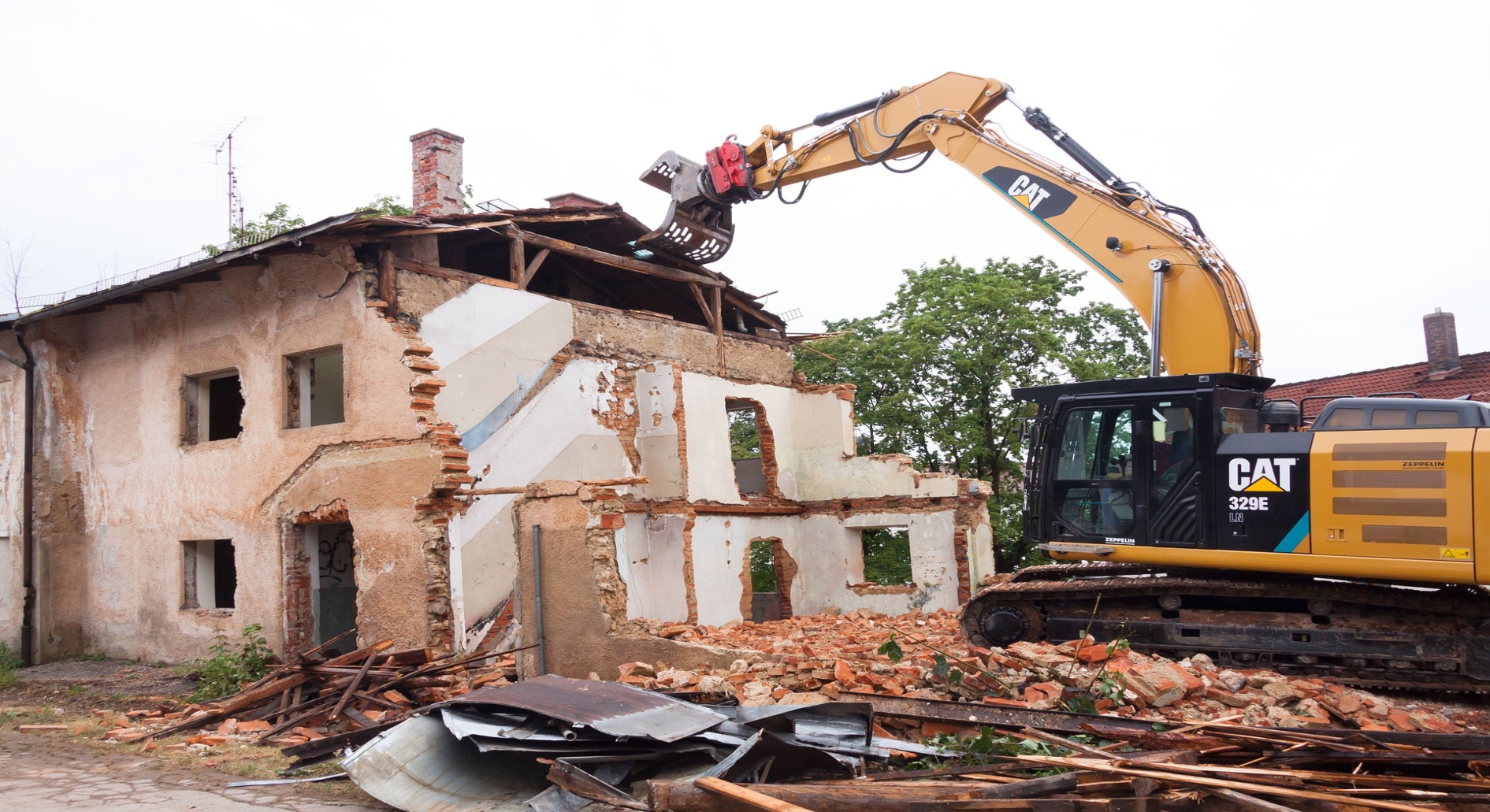 178,7
тыс. руб.
Расходы по ремонту тепловых сетей города Ржева Тверской области
2 018,6
тыс. руб.
Ремонт жилых помещений муниципального жилищного фонда
Проведение работ по сносу расселенных многоквартирных домов из аварийного жилищного фонда города Ржева Тверской области
4 482,8
тыс. руб.
1 739,9 тыс. руб.
Оплата взносов на капитальный ремонт муниципальных многоквартирных домов
1 232,5 тыс. руб.
Разработка проектно-сметной документации для развития системы газоснабжения населенных пунктов Тверской области
7 445,0
тыс. руб.
Развитие системы газоснабжения населенных пунктов Тверской области
278,0
тыс. руб.
Обеспечение мероприятий по переселению граждан из аварийного жилищного фонда
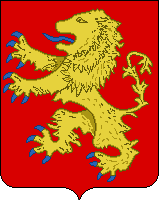 Расходы бюджета города Ржева за 2022 год на реализацию Муниципальной программы «Социальная поддержка и защита
населения города Ржева Тверской области» на 2022-2027 годы
Основные направления расходования бюджетных средств в 2022 году:
Возмещение разницы в цене от предоставления помывок в бане по льготным ценам социально-незащищенным слоям населения города Ржева Тверской области
640,3
тыс. руб.
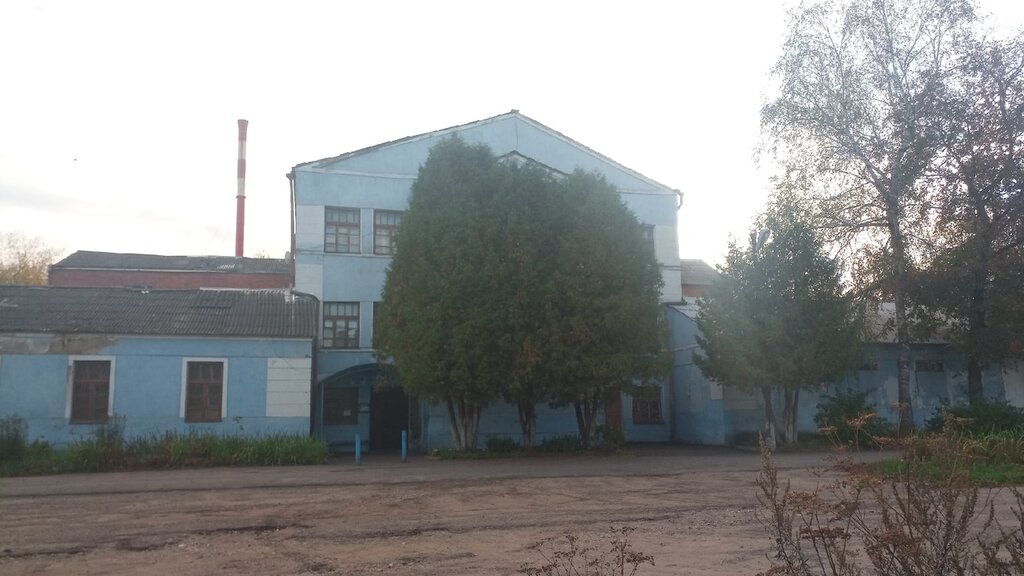 Расходы на обеспечение жилыми помещениями малоимущих многодетных семей, нуждающихся в жилых помещениях
4 341,5
тыс. руб.
200,0
тыс. руб.
Поддержка общественных организаций города Ржева Тверской области
Ремонт жилых помещений, находящихся в муниципальной собственности, закрепленных за детьми-сиротами и детьми, оставшимися без попечения родителей
90,5
тыс. руб.
365,0
тыс. руб.
Социальная поддержка обучающимся в высших учебных заведениях по направлению Администрации города Ржева
239,7
тыс. руб.
Доплата к пенсиям муниципальных служащих
Расходы бюджета города Ржева за 2022 год на реализацию                                      Муниципальной программы «Молодежная политика и развитие туризма города Ржева Тверской области» на 2022-2027 годы
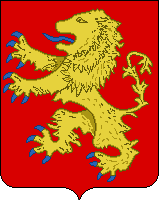 Основные направления расходования бюджетных средств в 2022 году:
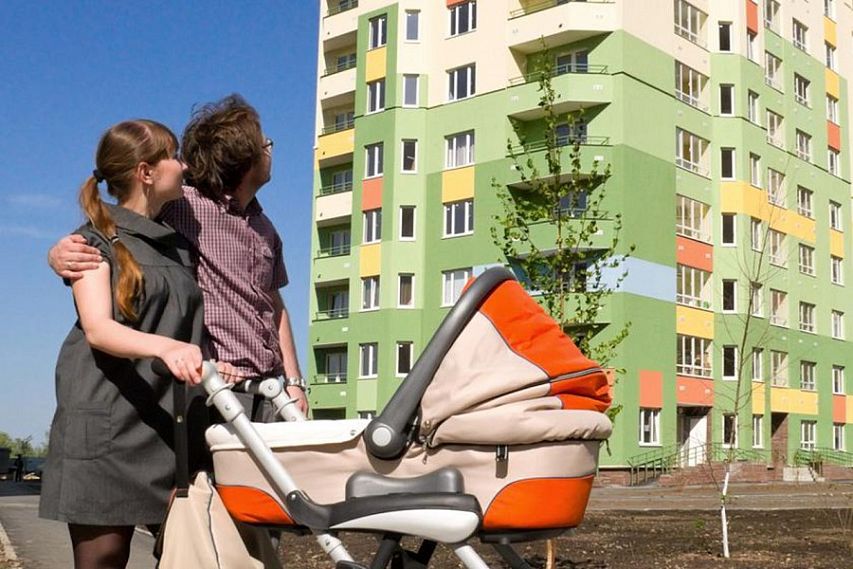 6 993,0
тыс. руб.
Расходы на реализацию мероприятий по обеспечению жильем молодых семей
Проведение, организация и участие в мероприятиях патриотической направленности
241,6
тыс. руб.
Обеспечение деятельности Муниципального учреждения города Ржева Тверской области "Центр патриотического воспитания"
1 433,0
тыс. руб.
114,5
тыс. руб.
Организация и проведения мероприятий, акций по вовлечению молодежи в общественно-политическую, социально-экономическую и культурную жизнь общества
4 980,0 тыс. руб.
Содействие развитию малого и среднего предпринимательства в сфере туризма
Расходы бюджета города Ржева за 2022 год на реализацию Муниципальной программы «Управление имуществом и земельными ресурсами города Ржева Тверской области» на 2022-2027 годы
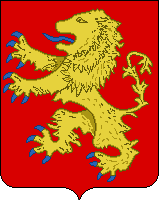 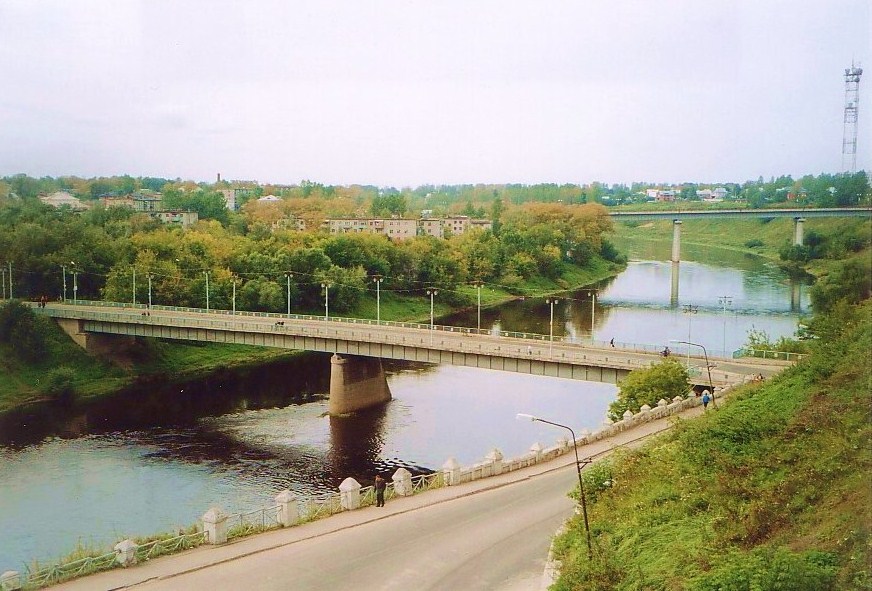 Основные направления расходования бюджетных средств в 2022 году:
3 943,5
тыс. руб.
Расходы на содержание имущества города Ржева Тверской области
Расходы на мероприятия по принятию/отчуждению имущества в муниципальную собственность
279,1
тыс. руб.
Расходы на определение рыночной стоимости арендной платы для проведения торгов и передачи в аренду
100,0
тыс. руб.
93,7
тыс. руб.
Расходы на осуществление работ по образованию земельных участков
9 170,0
тыс. руб.
Содержание центрального аппарата Комитета по управлению имуществом города Ржева Тверской области
Расходы бюджета города Ржева за 2022 год на реализацию Муниципальной программы «Благоустройство города Ржева Тверской области» на 2022-2027 годы
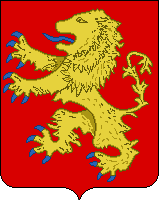 Основные направления расходования бюджетных средств в 2022 году:
5 673,4
тыс. руб.
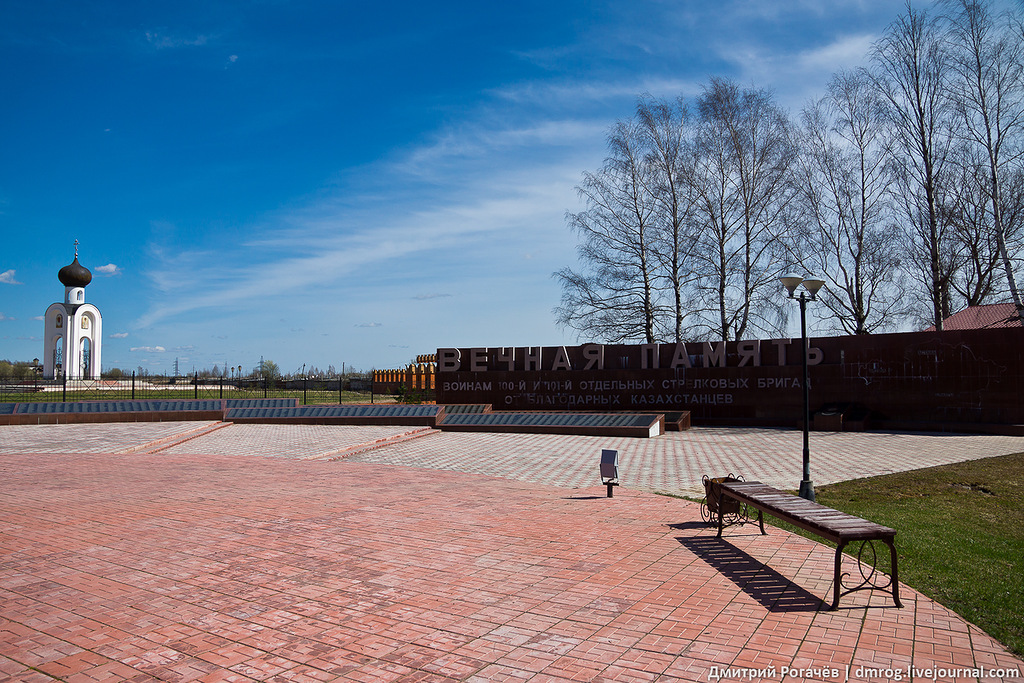 Расходы на реализацию закона Тверской области от 16.02.2009 №7-ЗО "О статусе города Тверской области, удостоенного почетного звания Российской Федерации «Город воинской славы»                        (данные средства направлены на модернизации Мемориального кладбища Советских воинов (1 этап))
1 538,8  
тыс.  руб.
Модернизация сетей уличного освещения города Ржева Тверской области
3 999,6
тыс. руб.
Озеленение территории города Ржева Тверской области
Содержание и обслуживание сетей уличного освещения на территории города Ржева Тверской области
3 249,8
тыс. руб.
Содержание и благоустройство городских кладбищ, воинских захоронений и памятников, расширение муниципального кладбища города Ржева
4 854,7
тыс. руб.
Обустройство и ремонт контейнерных площадок на территории города Ржева Тверской области
305,0
тыс. руб.
Расходы на реализацию программ по поддержке местных инициатив, в т.ч. по проектам «Устройство детской площадки на территории, прилегающей к многоквартирному жилому дому по адресу: Тверская область, г. Ржев, Советская площадь, д.11», «Устройство спортивной площадки на территории, прилегающей к многоквартирному жилому дому по адресу: Тверская область, г. Ржев, ул. Ленина, д.14а»
2 329,0
тыс. руб.
Расходы бюджета города Ржева за 2022 год на реализацию Муниципальной программы «Дорожное хозяйство и транспортный комплекс города Ржева Тверской области» на 2022-2027 годы
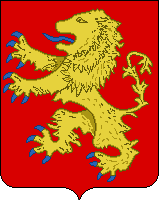 Основные направления расходования бюджетных средств в 2022 году:
Расходы на реализацию закона Тверской области от 16.02.2009 №7-ЗО "О статусе города Тверской области, удостоенного почетного звания Российской Федерации «Город воинской славы» (ремонт автомобильных дорог общего пользования местного значения по ул. Вокзальная (от ул. Привокзальная до ул. Дзержинского), по ул. Чкалова (от ул. Валентина Степанченко до ул. Большевистская), по ул. 8 Марта (от ул. Краностроителей до ул. Пионерская), установка пешеходных светофорных объектов, установка элементов освещения на пешеходных переходах, автобусных остановках и локальных пересечениях и примыканиях, нанесение дорожной разметки - термопластиком
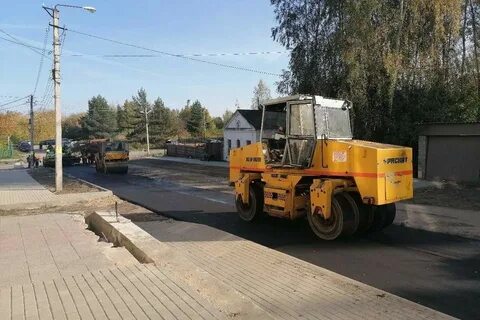 91 954,2 тыс. руб.
Выполнение работ по содержанию автомобильных дорог общего пользования, искусственных сооружений на них и мест отдыха граждан
21 244,9
тыс. руб.
1 575,0
тыс. руб.
Выполнение работ по ямочному ремонту
982,0
тыс. руб.
Выполнение работ по разработке проектно-сметной документации на проведение ремонта дорог
2 537,4
тыс. руб.
Нанесение дорожной разметки и приобретение дорожных знаков
Устройство интерактивного платного парковочного пространства с установкой комплексов фотофиксации на территории города Ржева
1 764,8
тыс. руб.
Расходы бюджета города Ржева за 2022 год на реализацию Муниципальной программы  "Управление общественными финансами и обеспечение муниципального финансового контроля в сфере бюджетных правоотношений города Ржева Тверской области»  
на 2022-2027 годы
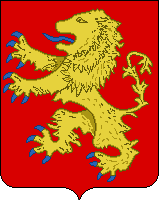 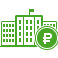 Основные направления расходования бюджетных средств в 2022 году:
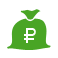 Обслуживание муниципального долга города Ржева Тверской области – 32,9 тыс. руб.
Организация обучающих мероприятий для работников ОМСУ и муниципальных учреждений с привлечением сторонних организаций – 88,0 тыс. руб.
Содержание Финансового отдела администрации города Ржева – 8 981,5 тыс. руб.
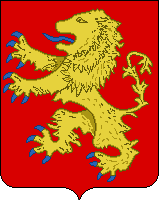 Расходы бюджета города Ржева за 2022 год на реализацию Муниципальной программы «Муниципальное управление и гражданское 
общество  города Ржева Тверской области» на 2022-2027 годы
Основные направления расходования бюджетных средств в 2022 году:
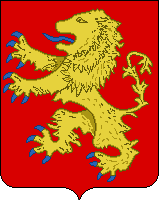 2 045,0
тыс. руб.
Расходы на поддержку редакций районных и городских газет, размещение в СМИ значимых для города информационных материалов, опубликование официальных материалов муниципального образования
1 966,0
тыс. руб.
Расходы на государственную регистрацию актов гражданского состояния
Расходы на осуществление государственных полномочий Тверской области по созданию административных комиссий и определению перечня должностных лиц, уполномоченных составлять протоколы об административных правонарушениях
289,3
тыс. руб.
Расходы на осуществление государственных полномочий Тверской области по созданию и организации деятельности комиссий по делам несовершеннолетних и защите их прав
702,0
тыс. руб.
Расходы на осуществление полномочий по составлению (изменению, дополнению) списков кандидатов в присяжные заседатели федеральных судов общей юрисдикции в Российской Федерации
209,8
тыс. руб.
Расходы на обеспечение предоставления жилых помещений детям-сиротам, детям, оставшимся без попечения родителей, лицам из их числа по договорам найма специализированных жилых помещений
4 125,8
тыс. руб.
Проведение акций, совещаний, конференций, мероприятий значимых для города (за счет средств местного бюджета – 3 116,8 тыс. руб., за счет предпринимательской деятельности – 1 200,0 тыс. руб.)
4 316,8
тыс. руб.
1 963,6
тыс. руб.
Ремонт административных зданий находящихся в муниципальной собственности
616,0
тыс. руб.
Информация и обеспечение безопасности. техническое и информационное обслуживание в органах местного самоуправления
33 085,6
тыс. руб.
Содержание Главы города Ржева и Центрального аппарата Администрации города Ржева
Расходы бюджета города Ржева за 2022 год на реализацию Муниципальной программы «Развитие образования города Ржева Тверской области»                                            на 2022-2027 годы
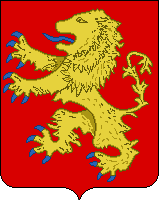 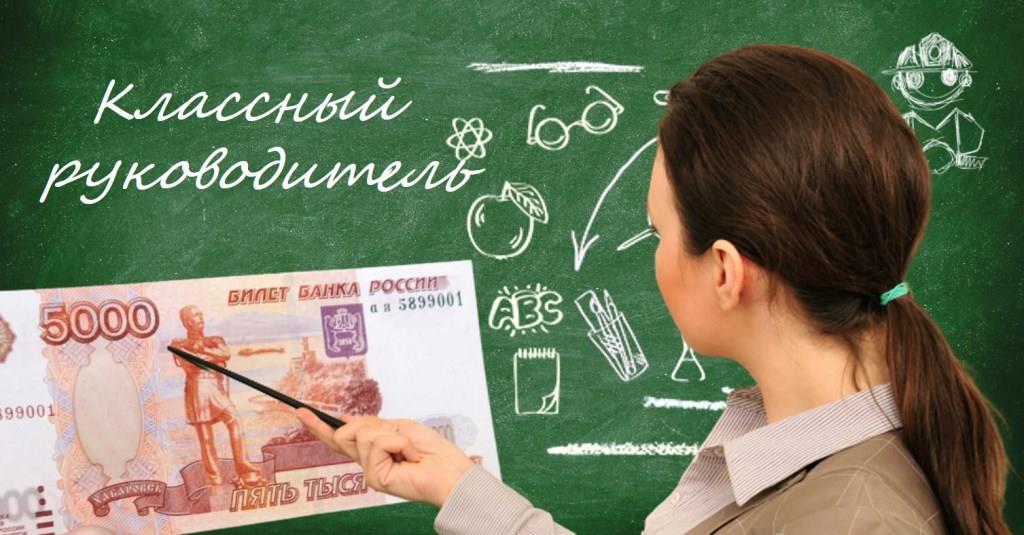 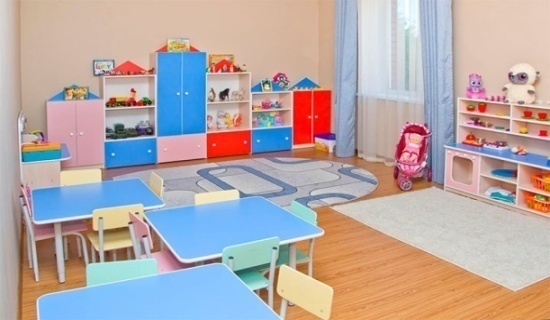 Основные направления расходования бюджетных средств в 2022 году:
642 264,4 
тыс. руб.
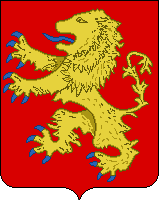 Текущее содержание образовательных учреждений (13 школ, 22 детских сада, 2 учреждения дополнительного образования, 1 оздоровительный лагерь), в том числе субвенция за счет 
областного бюджета на дошкольное и общее образование – 442 128,0 тыс. руб.
648,0
 тыс. руб.
Реализация образовательных проектов в рамках поддержки школьных инициатив Тверской области ("Спортивная полоса препятствий "Патриот" МОУ СОШ № 8")
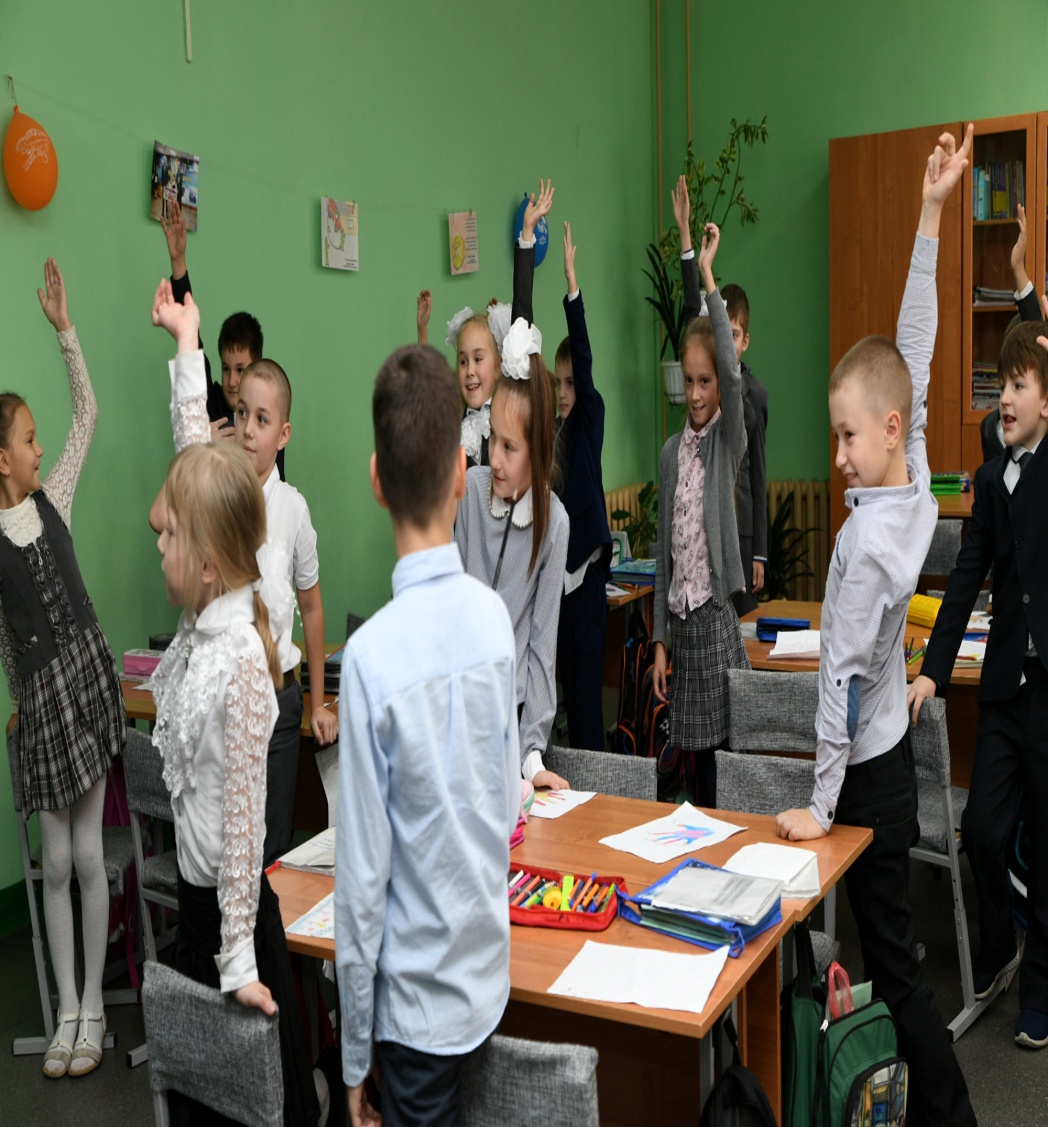 997,8 
тыс. руб.
Оснащение муниципальных дошкольных образовательных организаций уличными игровыми комплексами
Компенсация части родительской платы за содержание ребенка (присмотр и уход за ребенком) в дошкольных учреждениях за счет средств областного бюджета
10 711,8
 тыс. руб.
Расходы на выплату ежемесячного денежного вознаграждении за классное руководство педагогическим работникам муниципальных образовательных организаций
19 608,1 
тыс. руб.
Мероприятия по энергосбережению и повышению энергоэффективности в учреждениях образования
2 121,6
 тыс. руб.
Организация отдыха и оздоровление детей и подростков города Ржева Тверской области
6 041,0
 тыс. руб.
34 994,4 
тыс. руб.
Организация питания в муниципальных общеобразовательных учреждениях города Ржева Тверской области
16 393,1 
тыс. руб.
Создание детского технопарка "Кванториум"
16 500,7
тыс. руб.
Проведение ремонта и комплексной безопасности в образовательных учреждениях
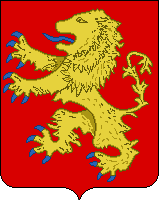 Расходы бюджета города Ржева за 2022 год на реализацию Муниципальной программы «Развитие культуры города Ржева
Тверской области» на 2022-2027 годы
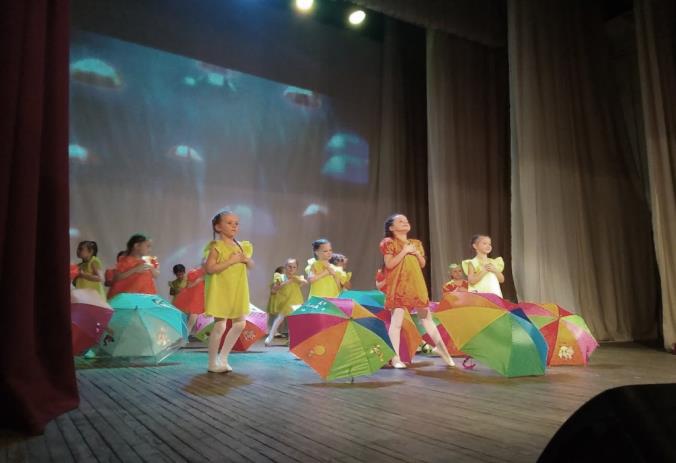 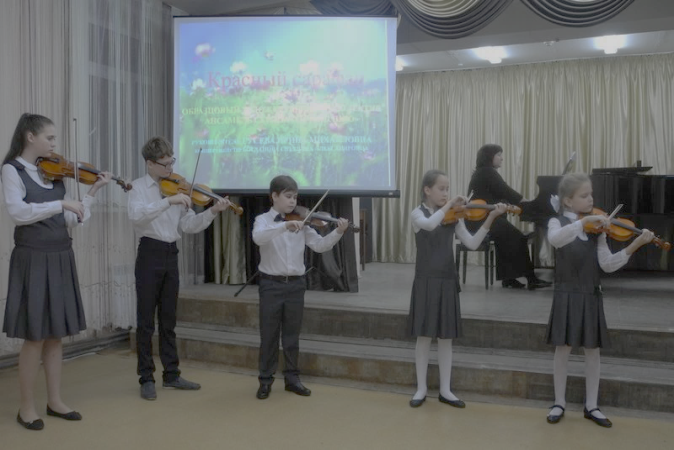 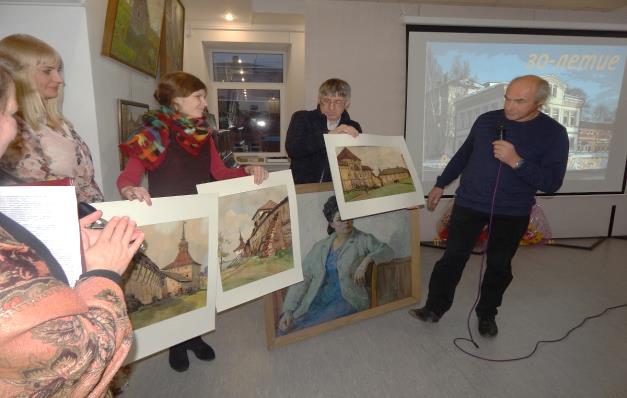 Основные направления расходования бюджетных средств в 2022 году:
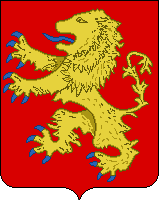 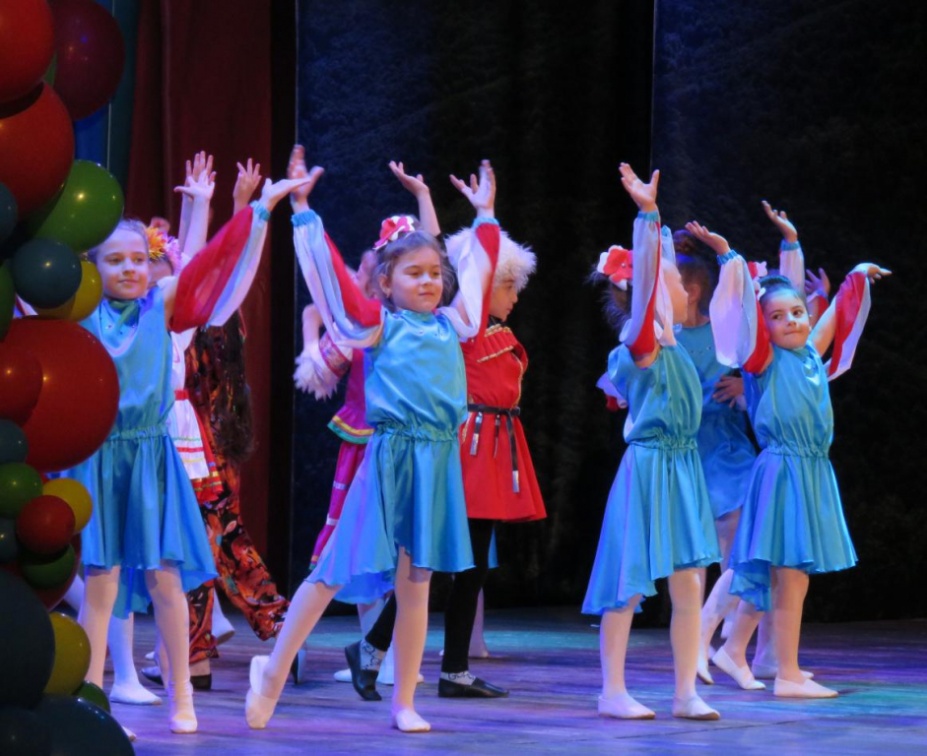 Текущее содержание учреждений культуры (3 школы искусств, 4 клуба, выставочный зал, МУК "Ржевская ЦБС" )
119 275,3
тыс. руб.
Расходы на государственную поддержку отрасли культуры (в части мероприятий по модернизации (капитальный ремонт, реконструкция) региональных и муниципальных детских школ искусств по видам искусств» (Реализация федерального проекта "Культурная среда" в рамках национального проекта "Культура) (капитальный ремонт фасада ДШИ №1, капитальный ремонт кровли ДШИ №3)
11 978,0
тыс. руб.
350,0
тыс. руб.
Комплектование библиотечных фондов МУК «Ржевская ЦБС»
2 004,0
тыс. руб.
Проведение ремонта в учреждениях сферы культуры
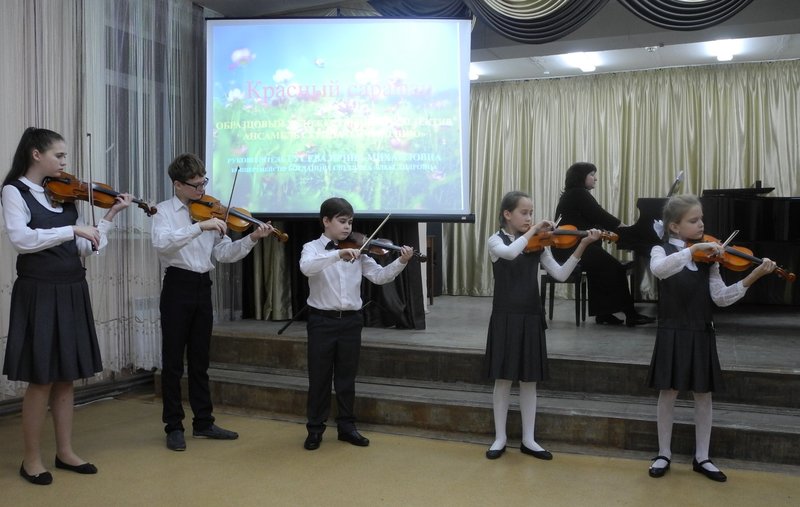 Мероприятия по энергосбережению и повышению энергоэффективности в учреждениях сферы культуры
581,8
тыс. руб.
Противопожарные мероприятия и обеспечение безопасности в учреждениях  сферы культуры
773,3
 тыс. руб.
1 637,8
тыс. руб.
Организация и проведение массовых, культурно-просветительских и театрально-зрелищных мероприятий города Ржева Тверской области
9 313,0
тыс. руб.
Содержание Отдела культуры администрации города Ржева
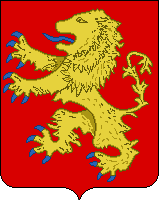 Расходы бюджета города Ржева за 2022 год на реализацию Муниципальной программы «Развитие физической культуры 
и спорта города Ржева Тверской области» на 2022-2027 годы
Основные направления расходования бюджетных средств в 2022 году:
Текущее содержание двух учреждений физической культуры и спорта за счет средств местного бюджета
43 864,8
тыс. руб.
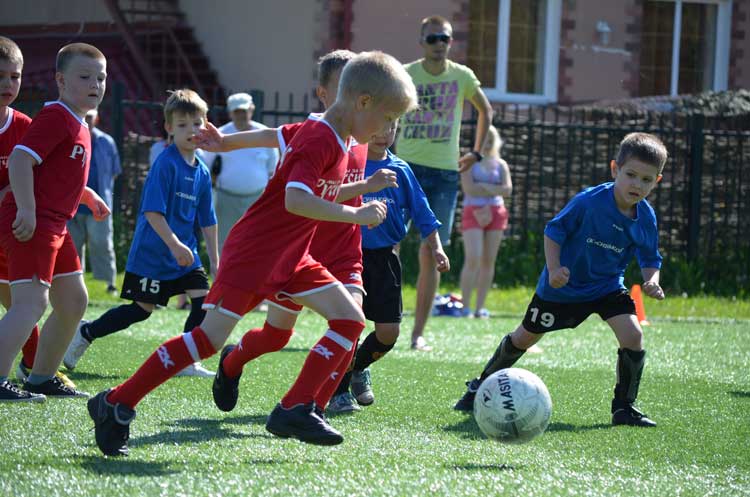 Обеспечение уровня финансирования физкультурно-спортивных организаций и учреждений дополнительного образования, осуществляющих спортивную подготовку, в соответствии с требованиями федеральных стандартов спортивной подготовки (приобретение спортивного инвентаря и экипировки для спортивных школ)
582,2
тыс. руб.
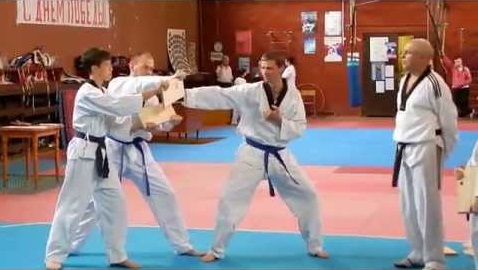 Расходы на приобретение и установку плоскостных спортивных сооружений и оборудования на плоскостные спортивные сооружения на территории города Ржева Тверской
8 244,5
тыс. руб.
Обеспечение проведения и участие в мероприятиях в области физкультуры и спорта с целю достижения высших спортивных результатов
1 990,0
тыс. руб.
Расходы на укрепление материально-технической базы муниципальных спортивных школ за счет средств местного бюджета
950,0
тыс. руб.
957,5
тыс. руб.
Расходы на проведение ремонта в учреждениях физкультурно-спортивной направленности
Расходы бюджета города Ржева за 2022 год на реализацию Муниципальной программы города Ржева Тверской области "Формирование современной городской среды города Ржева Тверской области" на 2022-2027 годы
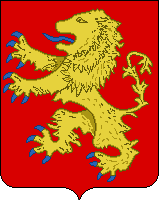 Основные направления расходования бюджетных средств в 2022 году
Разработка проектно-сметной документации на выполнение работ по благоустройству территорий общего пользования города Ржева Тверской области
150,0
тыс. руб.
Обеспечение деятельности Муниципального бюджетного учреждения "Развитие территорий города Ржева Тверской области"
4 099,6
тыс. руб.
Создание комфортной городской среды в малых городах и исторических поселениях - победителях Всероссийского конкурса лучших проектов создания комфортной городской среды (Благоустройство Парка Подпольщиков с частью набережной р. Волги между Старым и Новым мостами)
110 470,0
тыс. руб.
22609,2
тыс. руб.
Расходы на поддержку муниципальных программ формирования современной городской среды (благоустройство привокзальной площади в г. Ржев, благоустройство парка около памятника Паровоз 3 этап)
990,0
тыс. руб.
Приобретение и установка детских игровых комплексов (за счет средств областного бюджета)
1025,9
тыс. руб.
Приобретение и установка детских игровых комплексов за счет средств местного бюджета на территории города Ржева Тверской области
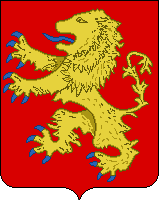 Расходы, не включенные в муниципальные программы                                                                                               г. Ржева Тверской области за 2022 год
ИСТОЧНИКИ ФИНАНСИРОВАНИЯ ДЕФИЦИТА БЮДЖЕТА ГОРОДА РЖЕВА НА 2022 ГОД
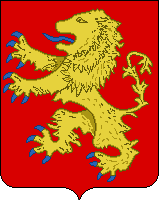 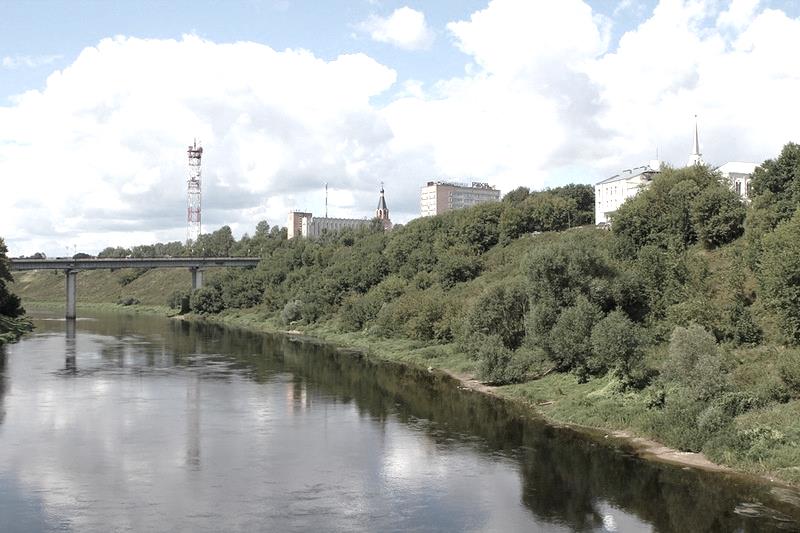